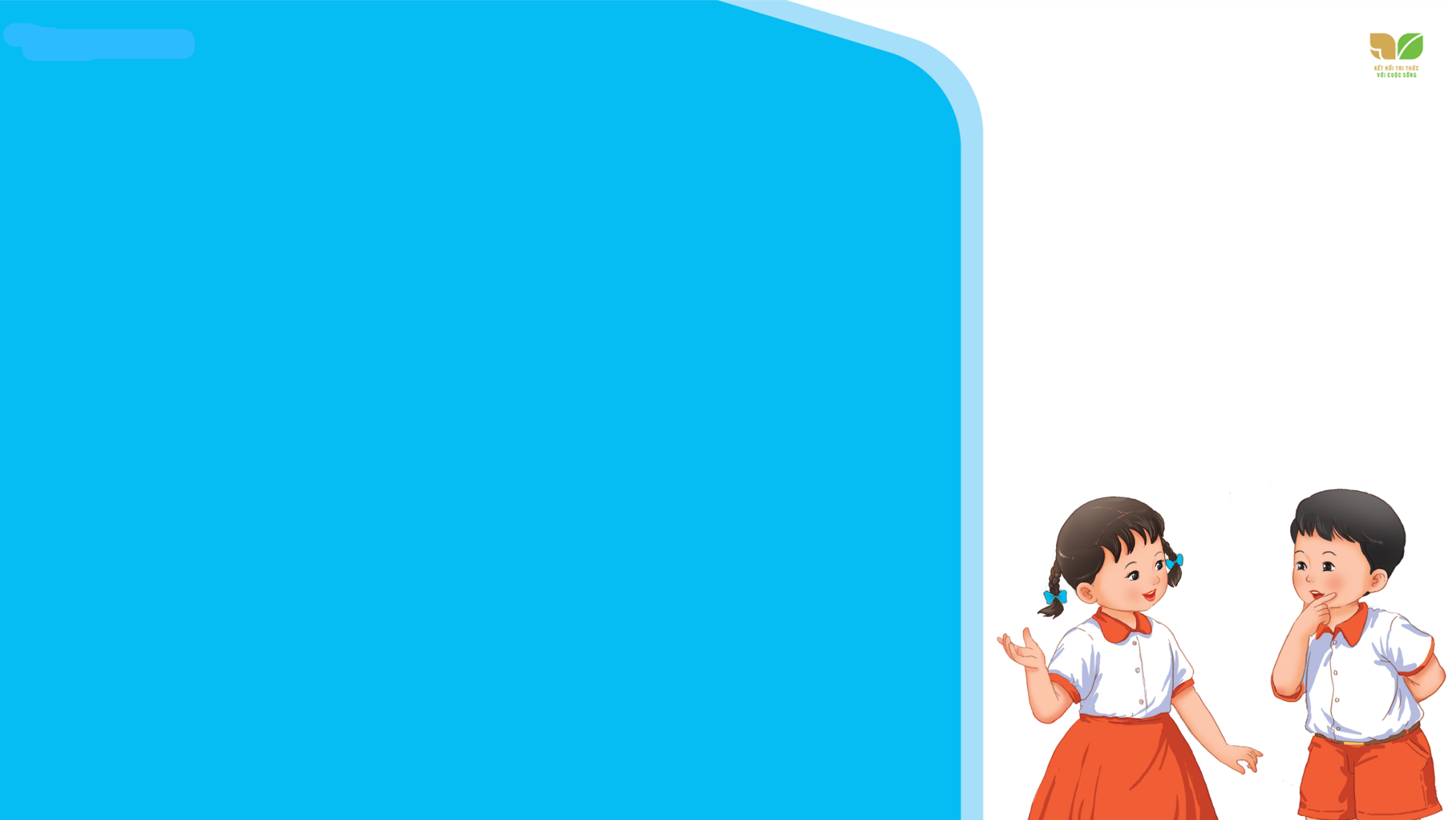 TIẾNG VIỆT 2
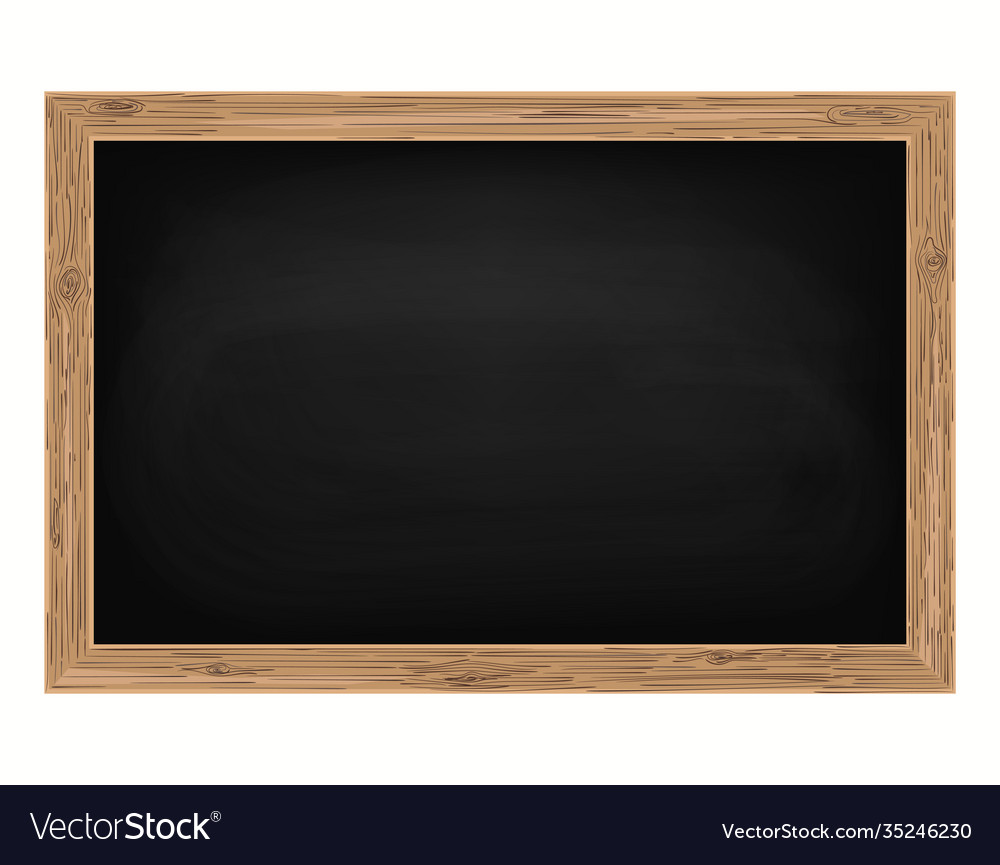 Thi viết bảng con
SΩ La
[Speaker Notes: Viết vào bảng con]
Thứ …. ngày … tháng ….. năm 2022
Bài 7
HẠT THÓC
Viết: Chữ hoa T
S/33
[Speaker Notes: Tác giả bộ ppt Toán + TV2: Phan Thị Linh – Đà Nẵng
Sđt lh: 0916.604.268
+ Zalo: 0916.604.268
+ Facebook cá nhân: https://www.facebook.com/nhilinh.phan/
+ Nhóm chia sẻ tài liệu: https://www.facebook.com/groups/443096903751589
Hãy liên hệ chính chủ sản phẩm để được hỗ trợ và đồng hành trong suốt năm học nhé!]
Quan sát chữ hoa T (cỡ chữ vừa)
1
6
5
T
5
4
4
3
3
2
2
1
Đường
kẻ đậm
4
1
2
3
Quan sát chữ hoa T (cỡ chữ nhỏ)
1
T
2
1
1
2
[Speaker Notes: Đến đây thì cho HS tự nói về độ cao, độ rộng, GV k cần chú thích nữa nhé]
Quan sát  và viết chữ hoa T (cỡ chữ vừa)
2
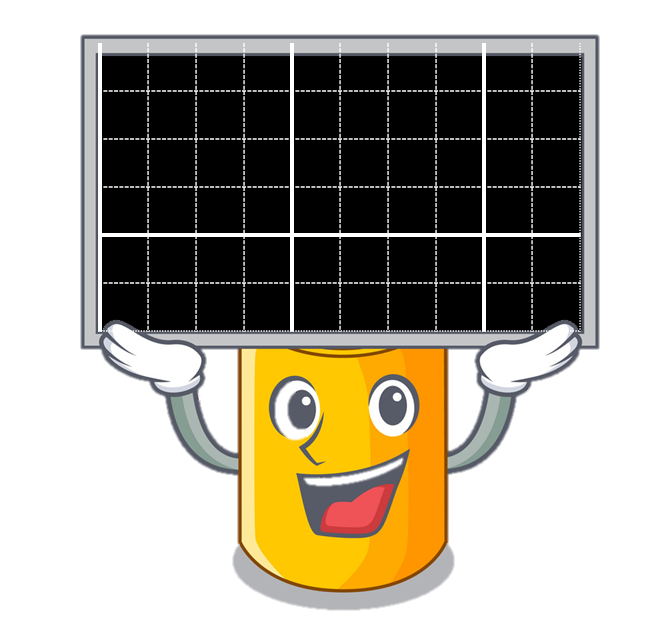 [Speaker Notes: Chữ hoa Q gồm mấy nét?]
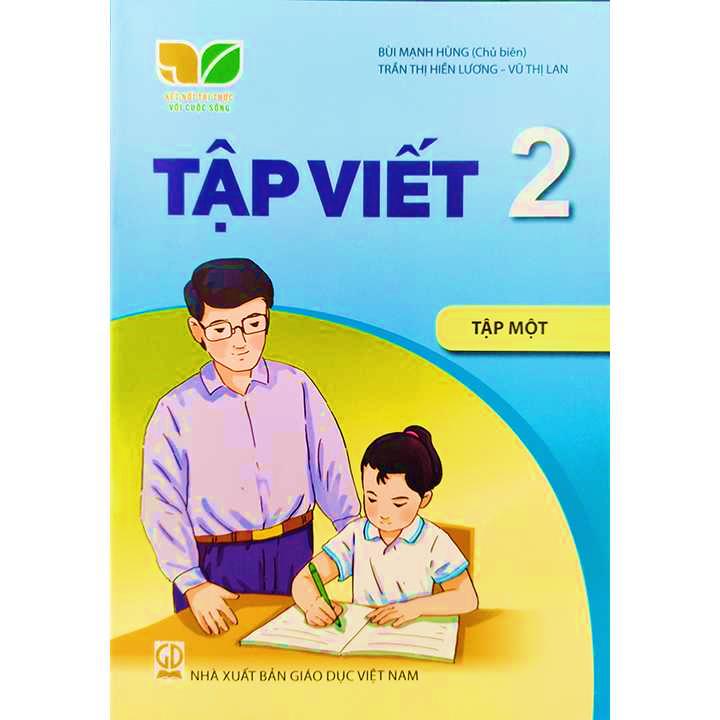 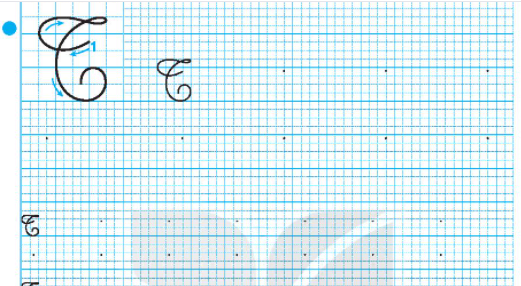 Trang 8
Viết câu ứng dụng
3
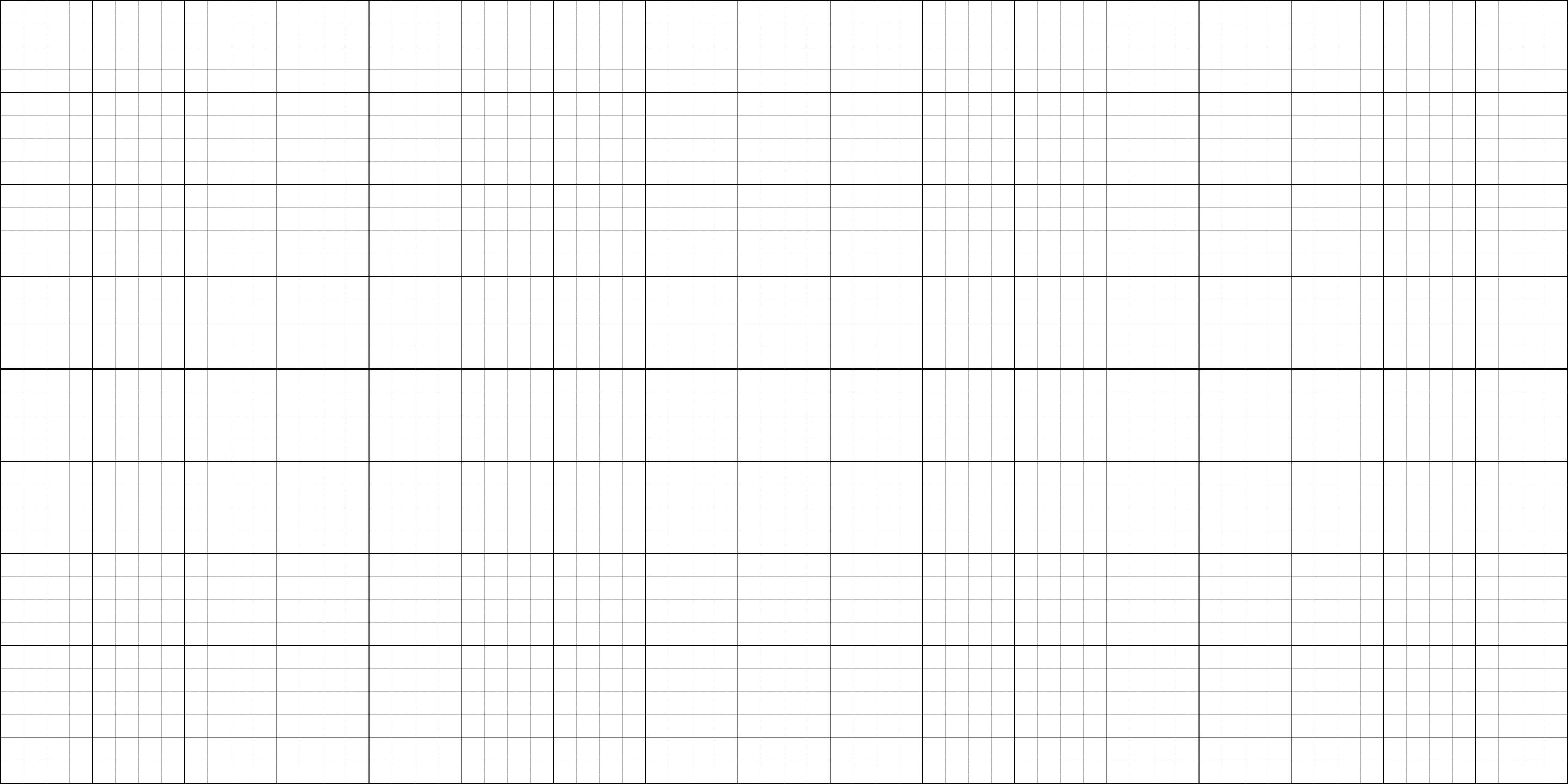 Tay làm hàm ηai, Ǉay Ǖίai jΗİng Λ˙.
o
o
o
o
o
o
o
[Speaker Notes: Chú ý HD HS:
- Hiểu nghĩa của câu
Viết hoa chữ đầu câu
Khoảng cách giữa các chữ
Kĩ thuật nối chữ
Độ cao các con chữ]
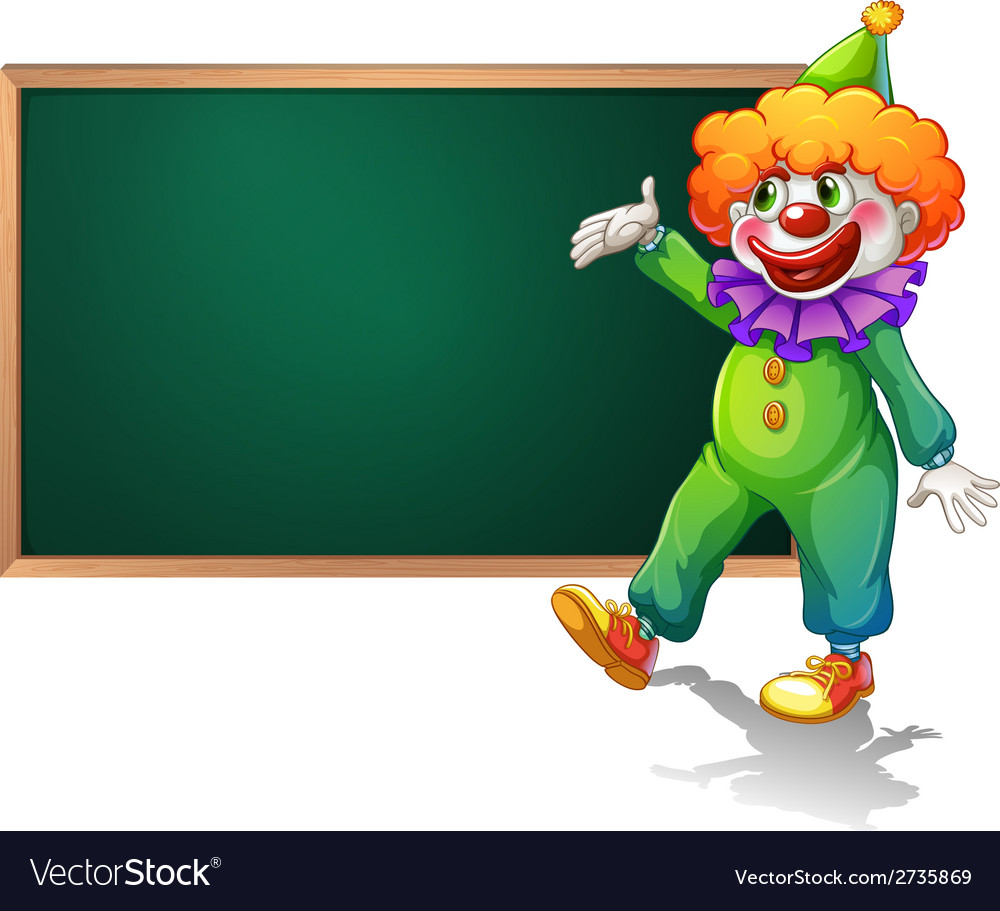 Tay
[Speaker Notes: Tác giả bộ ppt Toán + TV2: Phan Thị Linh – Đà Nẵng
Sđt lh: 0916.604.268
+ Zalo: 0916.604.268
+ Facebook cá nhân: https://www.facebook.com/nhilinh.phan/
+ Nhóm chia sẻ tài liệu: https://www.facebook.com/groups/443096903751589
Hãy liên hệ chính chủ sản phẩm để được hỗ trợ và đồng hành trong suốt năm học nhé!]
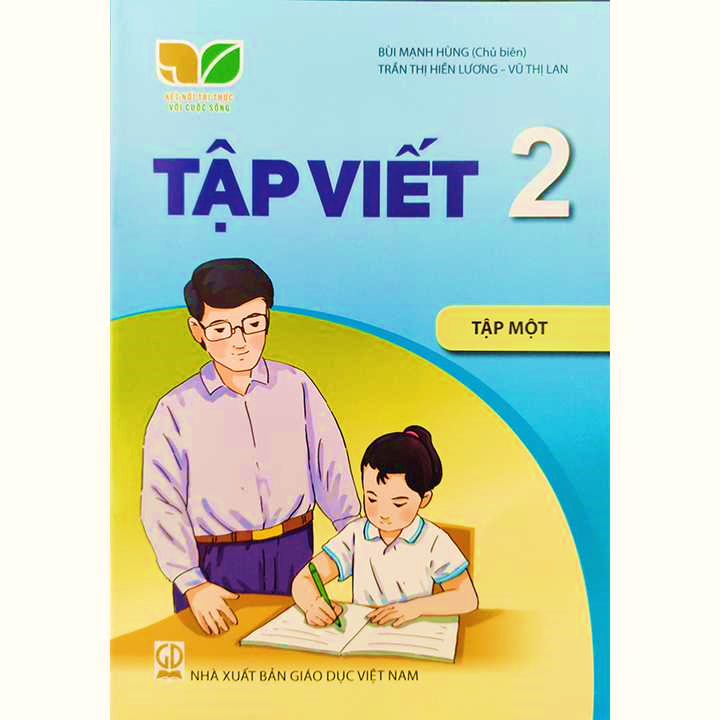 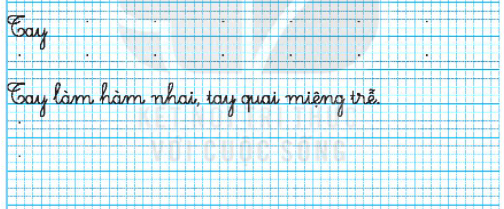 Trang 8
[Speaker Notes: Tác giả bộ ppt Toán + TV2: Phan Thị Linh – Đà Nẵng
Sđt lh: 0916.604.268
+ Zalo: 0916.604.268
+ Facebook cá nhân: https://www.facebook.com/nhilinh.phan/
+ Nhóm chia sẻ tài liệu: https://www.facebook.com/groups/443096903751589
Hãy liên hệ chính chủ sản phẩm để được hỗ trợ và đồng hành trong suốt năm học nhé!]
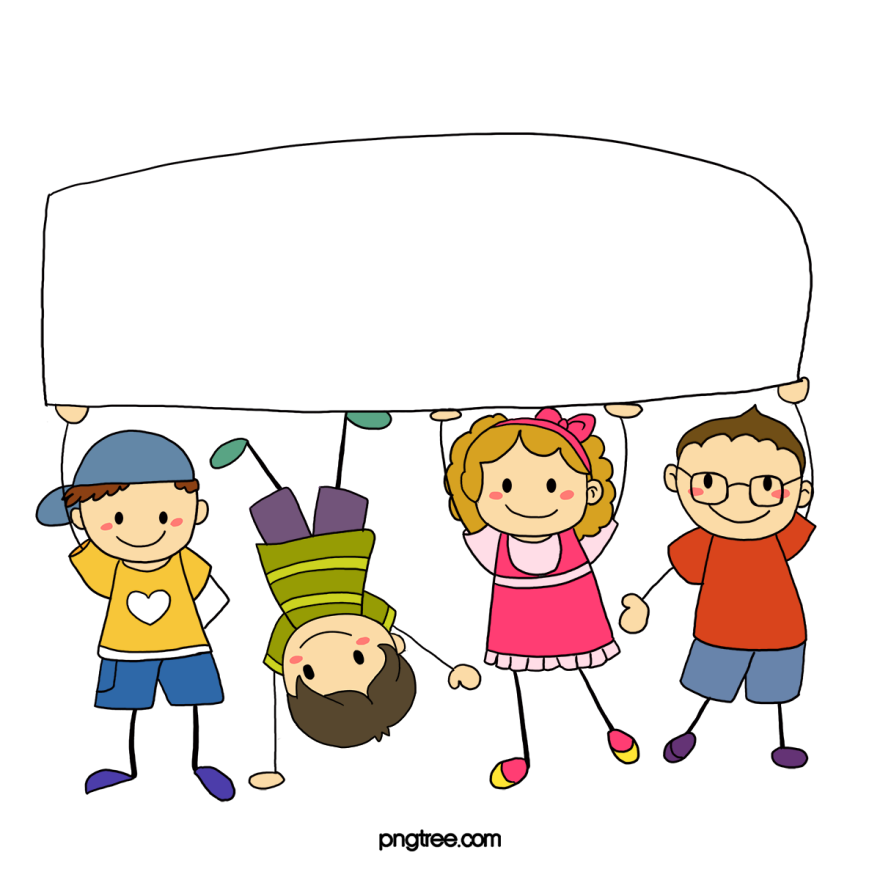 Dặn dò
[Speaker Notes: Tác giả bộ ppt Toán + TV2: Phan Thị Linh – Đà Nẵng
Sđt lh: 0916.604.268
+ Zalo: 0916.604.268
+ Facebook cá nhân: https://www.facebook.com/nhilinh.phan/
+ Nhóm chia sẻ tài liệu: https://www.facebook.com/groups/443096903751589
Hãy liên hệ chính chủ sản phẩm để được hỗ trợ và đồng hành trong suốt năm học nhé!]
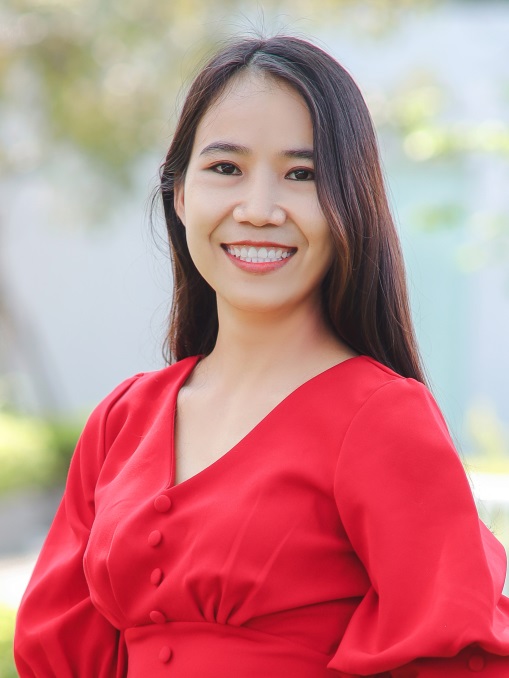 Tác giả		: Phan Thị Linh
Năm sinh	: 1990
LH Zalo		: 0916.604.268
Nhóm chia sẻ tài liệu: https://www.facebook.com/groups/443096903751589
Nếu thầy cô share sản phẩm, vui lòng hãy để nguồn tác giả ạ.
Hãy văn minh và tự trọng khi lan toả tài liệu.